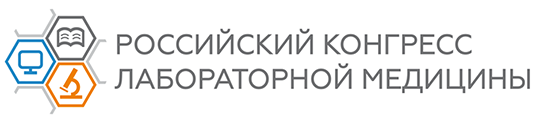 ДЕНЬ СЕПСИСА 2017
Сепсис - проблема мирового масштаба.
12 октября 2017 года
Панельная дискуссия: «Сепсис - проблема мирового масштаба. Представления о сепсисе в медицинском сообществе»
Ведущий: А.М.Иванов
 заведующий кафедрой клинической биохимии и лабораторной диагностики, главный лаборант Министерства обороны РФ, член-корреспондентом отделения медицинских наук РАН по специальности медицинская биохимия, профессор, доктор медицинских наук.
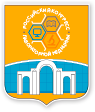 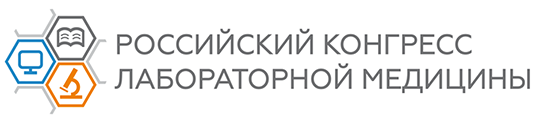 ДЕНЬ СЕПСИСА 2017
Сепсис - проблема мирового масштаба.
12 октября 2017 года
Будет ли пересмотрен в ближайшее время консенсус SCCM / ESICM 2016 года («Сепсис – 3»)? Будет ли «Сепсис – 4»? 
Целесообразно ли, важно ли, полезно ли определение интерлейкина 6 (IL6) как маркера системного воспаления?
Нужны ли лабораторные алгоритмы для диагностики сепсиса и/или системного воспаления?
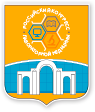